HSEQ 宪章
H3SE 入职培训
模块 TCG 1.3
本模块目的
在本模块结束时：

您将理解集团安全价值与 HSEQ 宪章之间的关联。

您将了解 HSEQ 宪章并能解释其原则。
H3SE 入职培训 - TCG 1.3 – HSEQ 宪章 – V2
2
安全宪章、健康、环境、质量
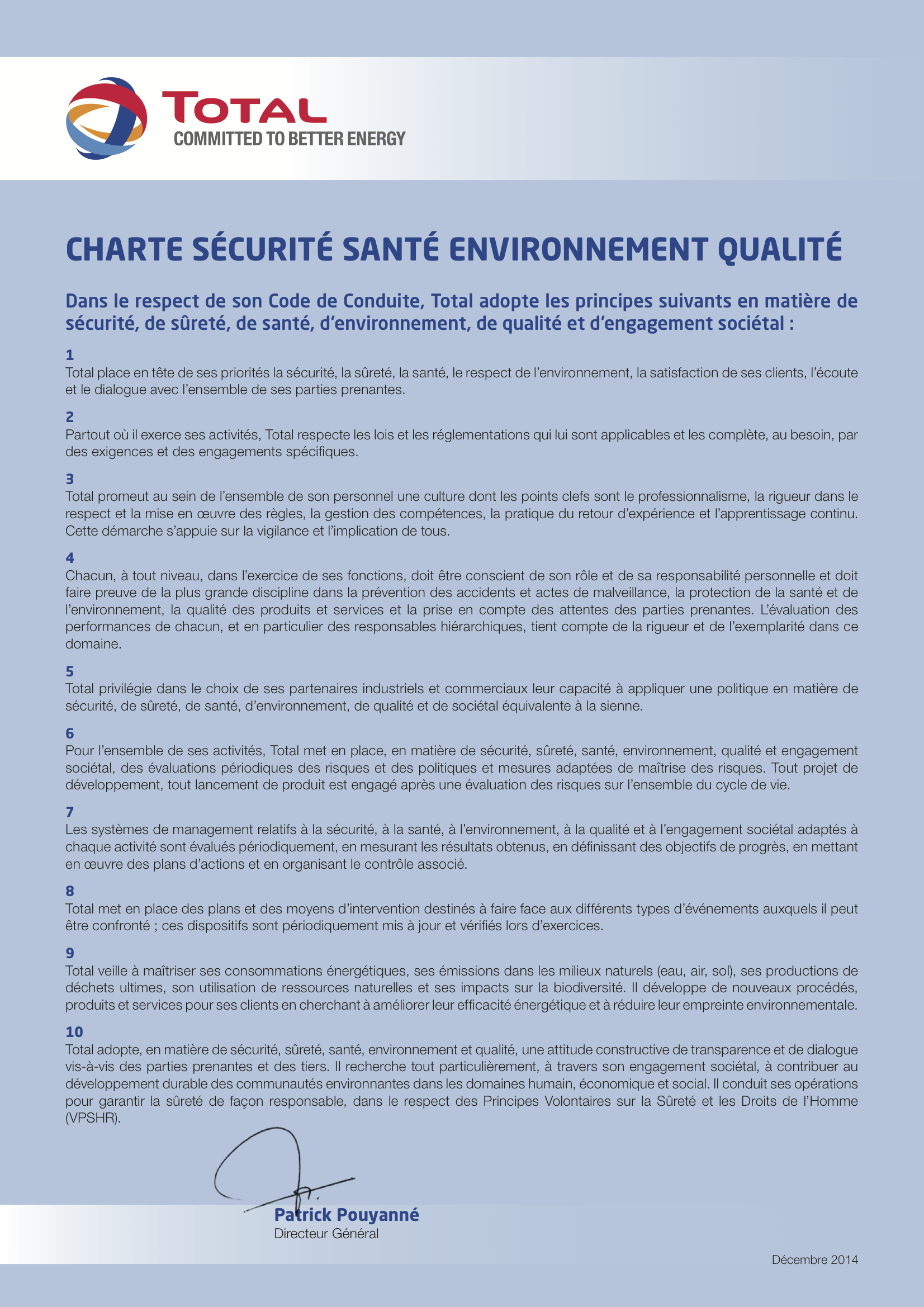 第 1 条 
“道达尔一直将安全可靠、健康环保、客户满意度、善于倾听各方意见及与方方面面做好沟通放在首位。”
H3SE 入职培训 - TCG 1.3 – HSEQ 宪章 – V2
3
了解集团 hse 政策要点
HSE 承诺
管理层
尊重 法律
HSE 文化
HSE 管理
 合作伙伴
风险评估
系统管理 
HSE
危机管理
HSE 能效识别 
合作方
第三方接受
可持续发展
H3SE 入职培训 - TCG 1.3 – HSEQ 宪章 – V2
4
[Speaker Notes: 动态播放幻灯片
5 分钟：
介绍学习目的：了解集团HSE政策的基本要点
建议分小组进行（最多 5 或 6 个），将各部门的参与者分配到每个小组。
分发：按小组分发纸板+大便笺+记号笔+集团 HSE 宪章
约 10 分钟：
第 1 阶段：要求各组列出道达尔HSE宪章的 10 个关键主题，并与条款编号连起来。 
每个主题不超过 4 个字。 
一个主题一张便笺（字体足够大，用记号笔书写） 
约 8 分钟：
按照分组，每组一个汇报人轮流给出答案
预计答案：管理层承诺、HSE 文化、员工 HSE 能效识别、合作伙伴 HSE 管理、HSE 管理系统、危机管理、风险评估、尊重法律、第三方接受、可持续发展。  
1 分钟
单击显示正确答案]
了解集团 hse 政策要点
HSE 承诺
管理层
HSE 文化
强化承诺
 干部和员工
HSE 能效识别 
合作方
HSE 管理
 合作伙伴
风险评估
方法和实践 
实施 HSE
系统管理 
HSE
危机管理
提高透明度以及与第三方的沟通
尊重 法律
第三方接受
可持续发展
H3SE 入职培训 - TCG 1.3 – HSEQ 宪章 – V2
5
[Speaker Notes: 动态播放幻灯片
5 分钟：
第 2 阶段：要求各组说明道达尔宪章的 3 个主轴。 
必须：
在纸板上按轴重新组合 10 个主题（便笺）
从动词开始为每条主轴命名（记号笔+纸板）。 
预计答案类型：
主轴 1：加强管理人员承诺 
主轴 2：推广实践 HSE 方法
主轴 3：提高透明度以及与第三方的沟通
1 分钟：
单击显示正确答案]